VOEvent: and now what?
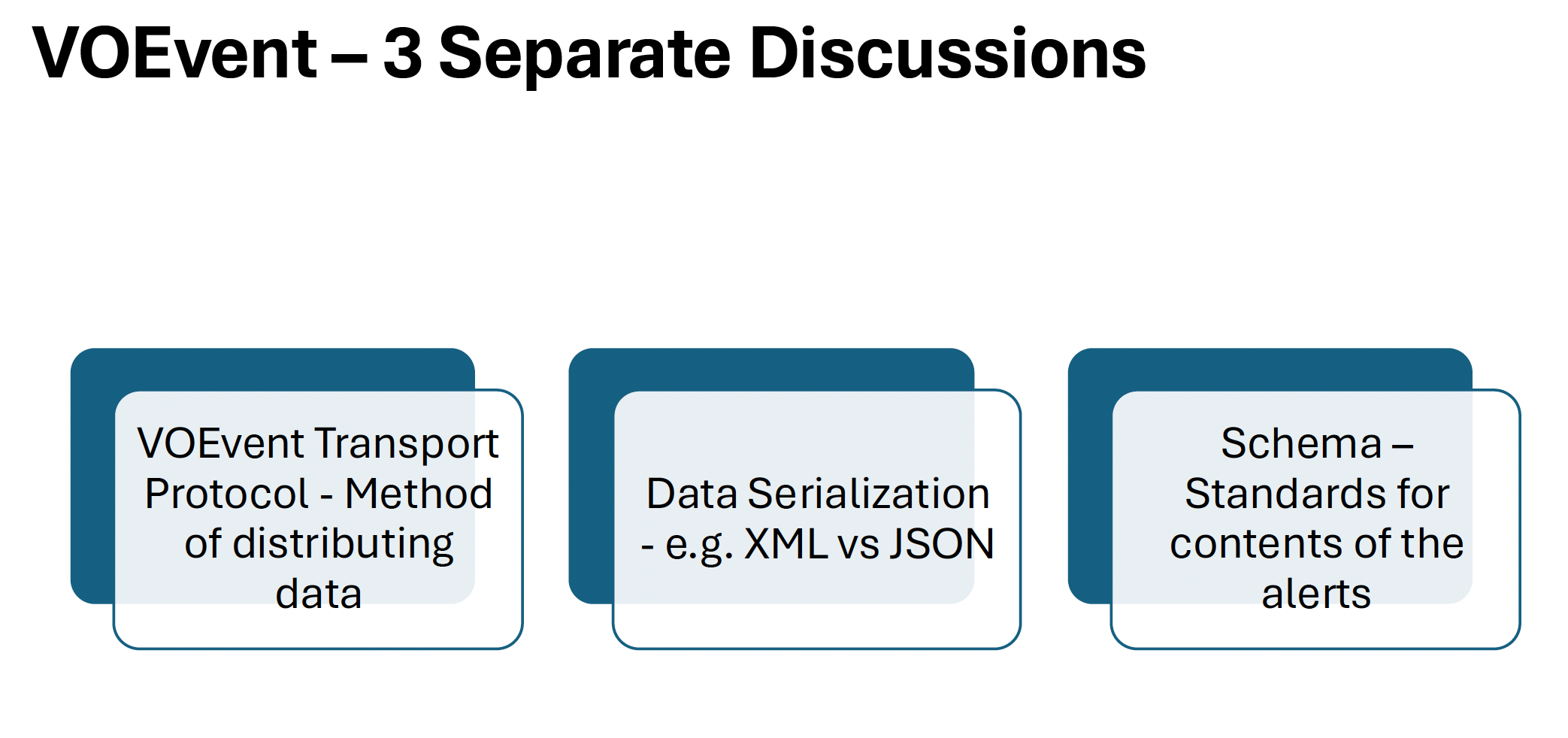 From J. Racusin presentation
VOEvent3.0 (??): decouple the VOEvent transport protocol from its serialization and develop one or more modern serializations.
Is VOEvent 3.0 needed: 
is the astronomy community happy about what they are using?
Do we hope to have a new common standard that everybody will adopt or is it too late?
What is the community using?
Currently various transient astronomy communities useRubin/LSST + other optical time-domain surveys – AVRO custom schema
SCiMMA – custom AVRO with embedded schema + flexible on other formats
CHIME/FRB – VOEvent, but working on GCN JSON Schema
GCN – moving towards GCN JSON Unified Schema
IGWN – their own JSON (GCN working on translation to GCN JSON)
CR-Neutrino: preferring json over VOEvent due to readability
CTAO: VOEvent 2.0
Latest VOEvent Draft – 2.1
Summary 
VOEvent 2.1 defines the content and meaning of a standard information packet for representing, transmitting, publishing and archiving information about a transient celestial event, with the implication that timely follow-up is of interest. The objective is to motivate the observation of targets-of-opportunity, to drive robotic telescopes, to trigger archive searches, and to alert the community. VOEvent is focused on the reporting of photon events, but events mediated by disparate phenomena such as neutrinos, gravitational waves, and solar or atmospheric particle bursts may also be reported.
Proposed Recommendations (PRs) for VOEvent 2.1 can be found at: 
2024-05-22: last PR     (May 2024)

Changes since 2.0 
This document describes an update to the IVOA VOEvent recommendation for the representation of solar system events. It has been developed by the Solar System and Time Domain Interest Groups. Details of changes from v2.0 are described in the document.